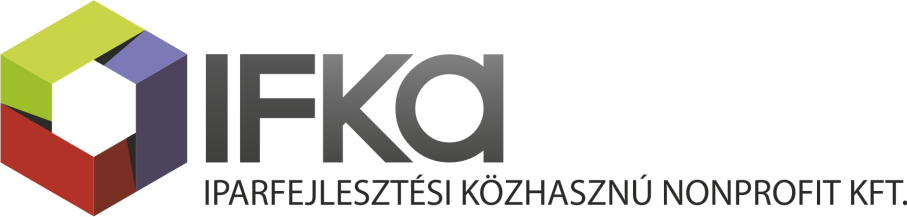 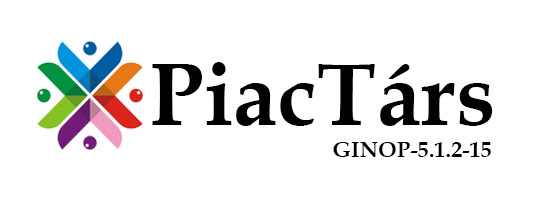 PiacTárs Projektterv Előminősítő rendszer
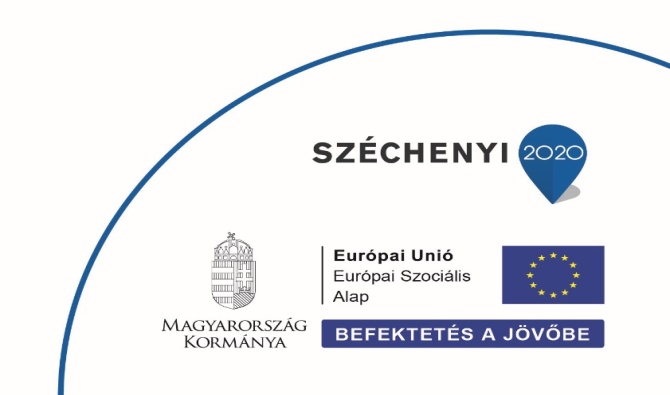 Szeged,  2016. szeptember  7.
Faragó-Kovách EszterIFKA Iparfejlesztési Közhasznú Nonprofit Kft.
1
IFKA Nonprofit Kft.
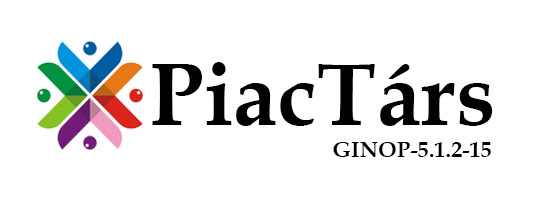 1990 óta 

Szakmai tevékenységei: gazdaságfejlesztés,  zöld gazdaság, foglalkoztatás-bővítés, kutatás- fejlesztés

Hazai stratégia fejlesztés

Hazai és európai uniós pályázatok

Kiterjedt szakértői bázis

Társadalmi vállalkozások- GINOP-5.1.2-15-2016-00001
Kiemelt projekt a társadalmi vállalkozások ösztönzésére a fenntartható és versenyképes szociális gazdaság érdekében

Social Seeds : a társadalmi vállalkozások támogatására irányuló szakpolitikák fejlesztése és megvalósítása
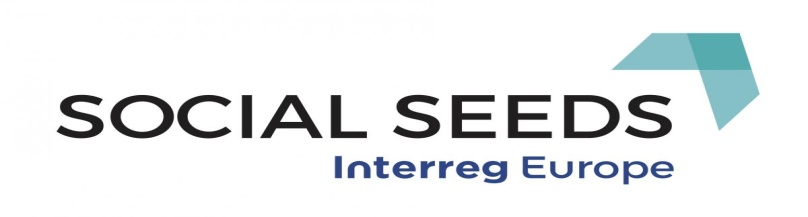 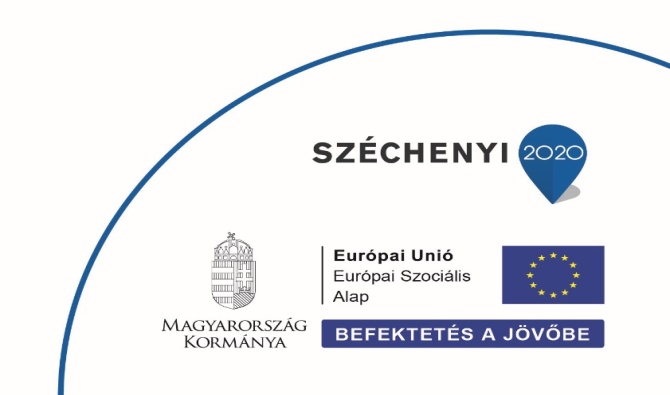 2
TARTALOM
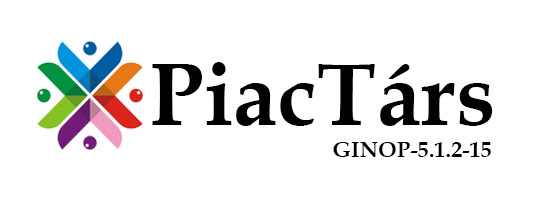 Bevezetés- Célok
Minimum kritériumok
 Üzleti keretrendszer fő jellemzői
 Társadalmi keretrendszer fő jellemzői
Kontaktórás képzések
 A minősítés folyamata
 Online felület bemutatása
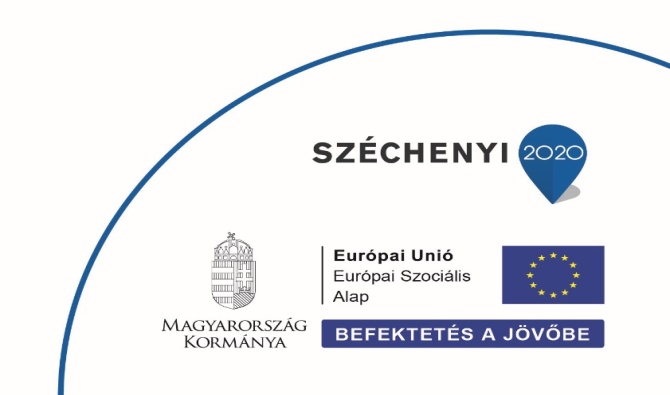 3
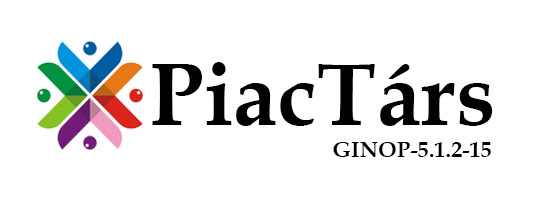 PROJEKTTERV ELŐMINŐSÍTŐ RENDSZER
GINOP 5.1.2-15-2016

GINOP 5.1.3-16 PÁLYÁZAT
Társadalmi célú vállalkozások ösztönzése
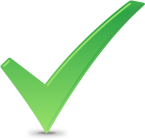 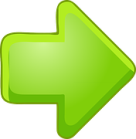 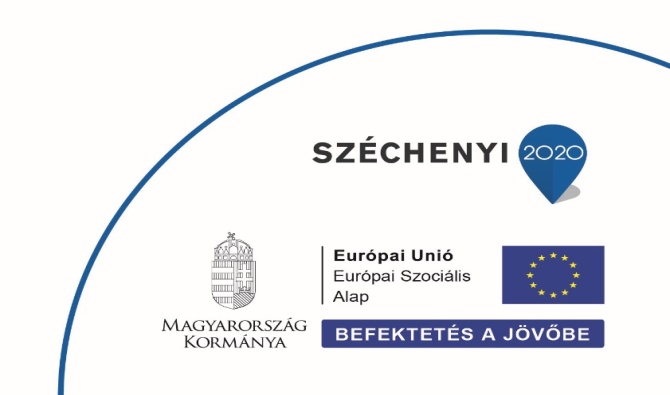 4
I. Bevezetés: a projektterv  előminősítés célja
minőségi standard biztosítása
 
a pályázati kiírásnak megfelelő előszűrés, 
a fenntarthatósághoz szükséges üzleti készségek és elképzelések vizsgálata, 
a projektterv társadalmi hatásának értékelése.
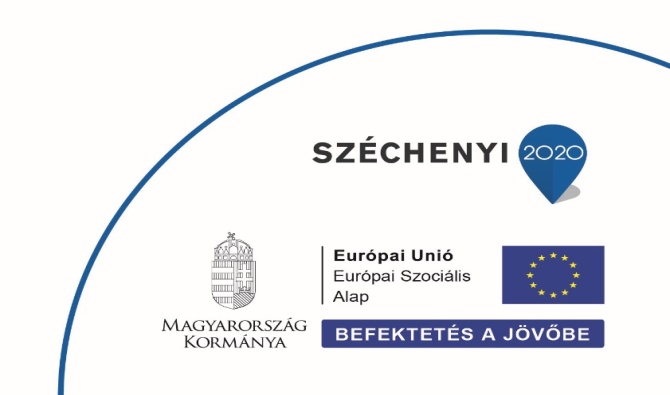 5
I. Projektterv előminősítő rendszer
Alapadatok- Technikai szűrés
Minimum kritérium
Üzleti értékelés keretrendszere
Társadalmi hasznosság keretrendszere
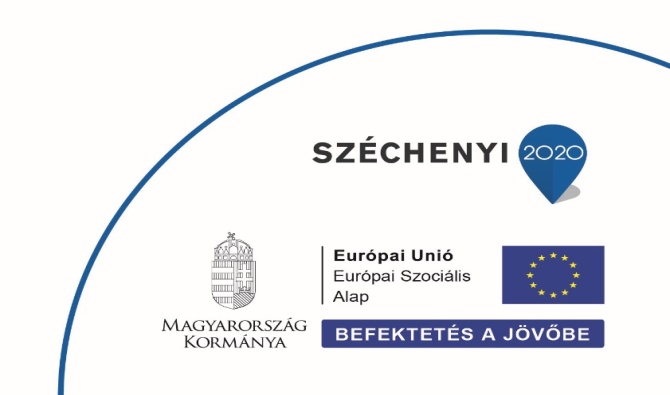 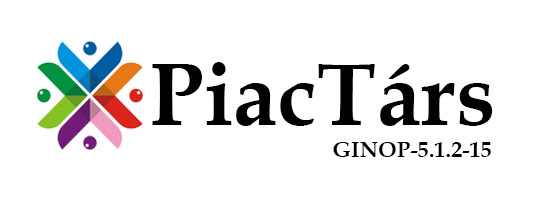 6
II. Minimum kritériumok
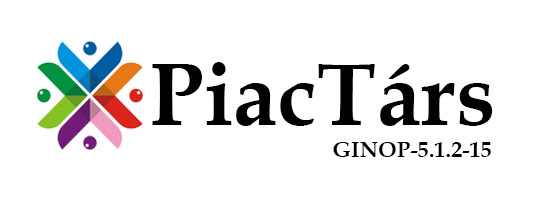 Az itt megadott adatok kell, hogy képezzék az alapját a GINOP-5.1.3-16 pályázat vezetői összefoglaló részének, amely a GINOP-5.1.3-16 pályázat bírálata során ellenőrzésre kerül.
A szervezet céljai a társadalmi vállalkozás működtetésével illeszkednek a pályázati kiírás (GINOP 5.1.3) céljaihoz. 
A célcsoport illeszkedik a pályázati kiírásban szereplő csoportok közé (regisztrált álláskeresők, illetve hátrányos helyzetű, vagy megváltozott munkaképességű álláskereső személyek). 
Újonnan felvett célcsoporttagok száma legalább 1 fő. 
2 főtől a hátrányos helyzetű újonnan felvett célcsoporttagok aránya legalább 50%. 
Az új munkavállalóként felvett minden teljes munkaidős célcsoporttagra, vagy ezzel egyenértékű részmunkaidőben foglalkoztatott célcsoporttagokra jutó támogatás nem több mint 6,5 millió Ft (teljes projektidőszakra vonatkozóan). 

+ Együttműködési megállapodás
+ Átláthatósági nyilatkozat

Amennyiben az 5+2-ből akár egynek nem felel meg a projektterv további értékelés nélkül elutasításra kerül!
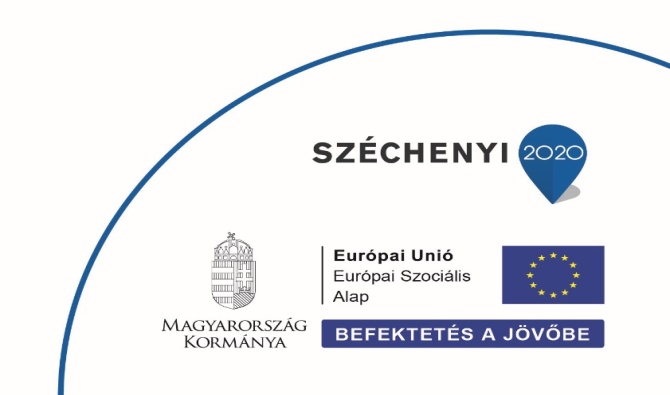 7
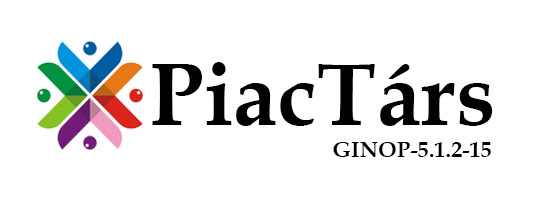 Üzleti keretrendszer
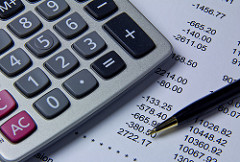 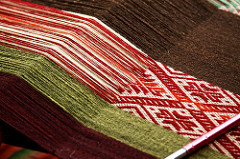 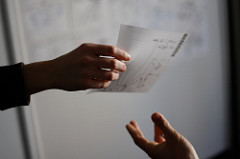 8
III. Üzleti keretrendszer (1)
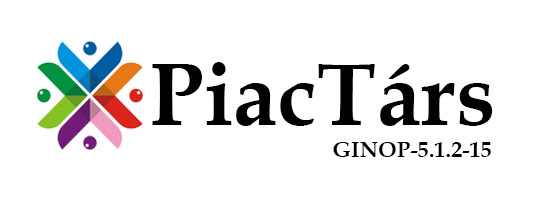 Fő modulok
I. A 180 napnál nem régebben bejegyzett szervezetek nem pályázhatnak. 
Azok a szervezetek, akik 180 napnál régebben lettek bejegyezve, de még nem rendelkeznek egy teljes lezárt üzleti évvel, maximálisan 15 millió forint támogatási összegre pályázhatnak.
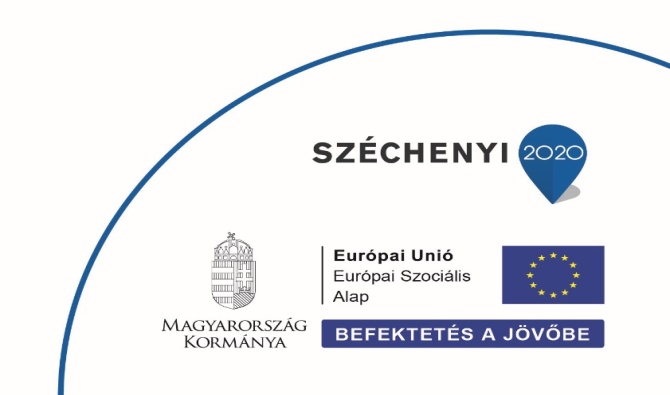 9
III. Üzleti keretrendszer (3)
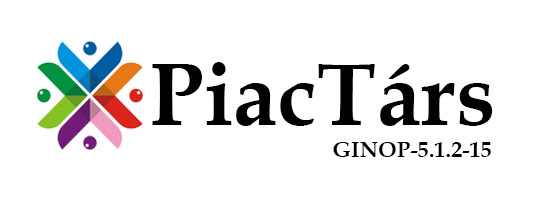 Üzleti keretrendszer használata
10
III. Üzleti keretrendszer (2)
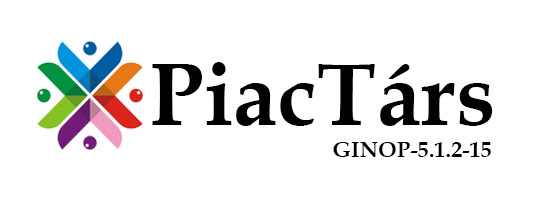 11
IV. Társadalmi hatás keretrendszer
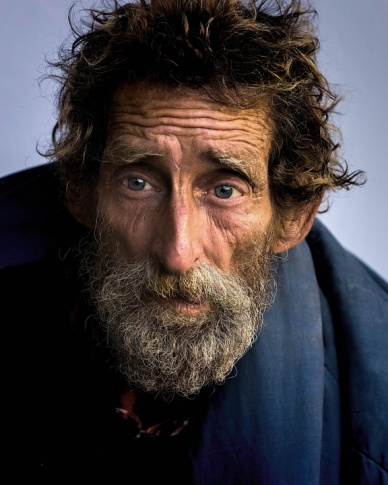 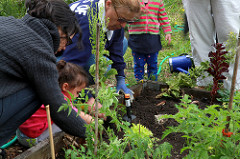 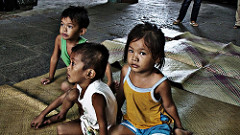 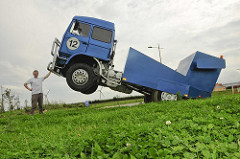 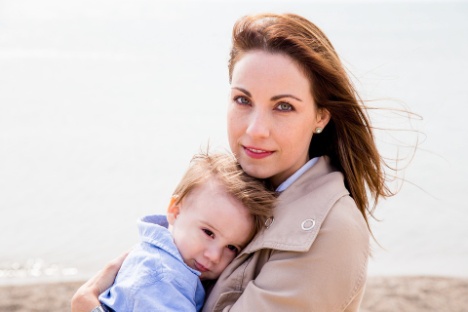 Foglalkoztatás
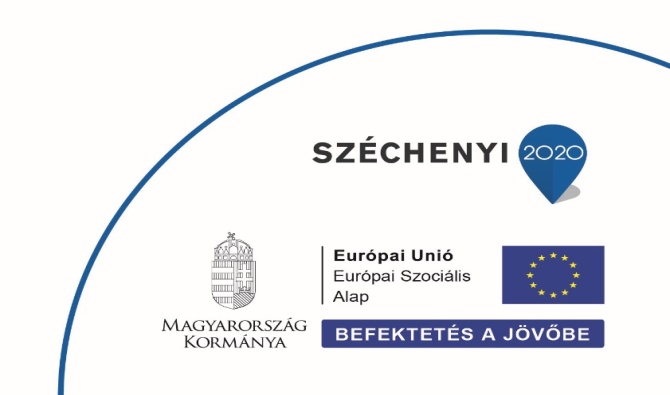 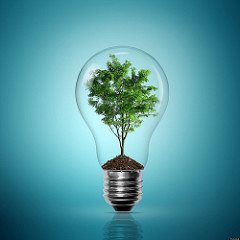 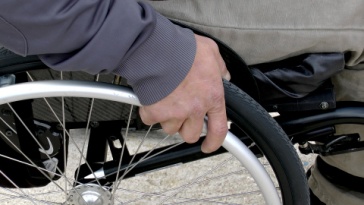 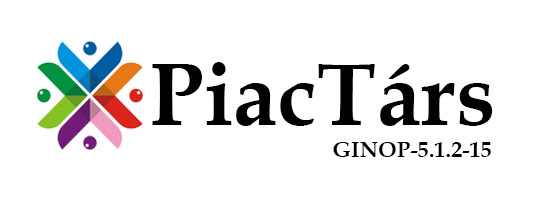 12
IV. Társadalmi hatás keretrendszer
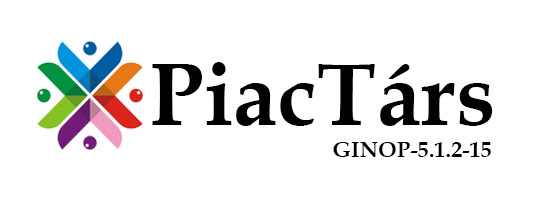 Fő modulok
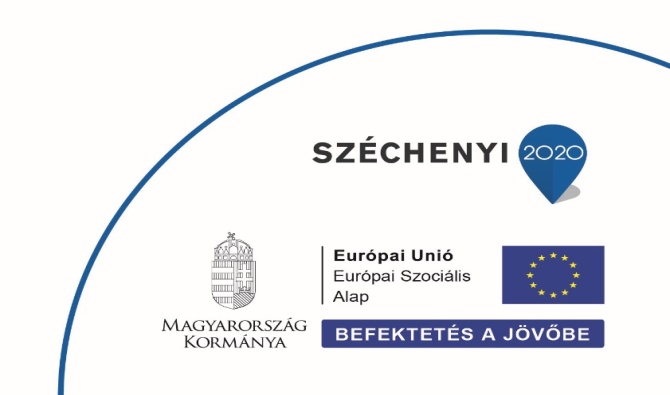 13
IV. Társadalmi hatás bemutatása
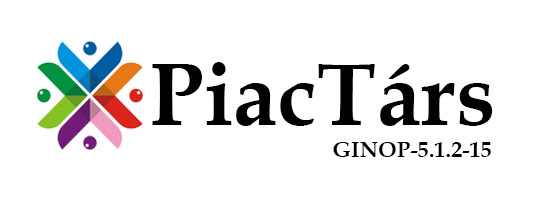 Foglalkoztatásra vonatkozó kérdések
Új munkavállalók száma, 
Fenntartható jövedelemhez jutók száma, 
Munkatapasztalathoz jutók száma,
Képzésben részt vevők száma,
Életminőségük javulása,
Munkavállalók jövedelmi szintje
Alapvető kérdések
Jól definiált társadalmi probléma/célok
Tevékenység illeszkedése a célcsoporthoz
A megvalósulásának helyszíne
Társadalmi hatásmérés
Társadalmi kockázatok kezelése
Célcsoporttal kapcsolatos szakmai tapasztalat
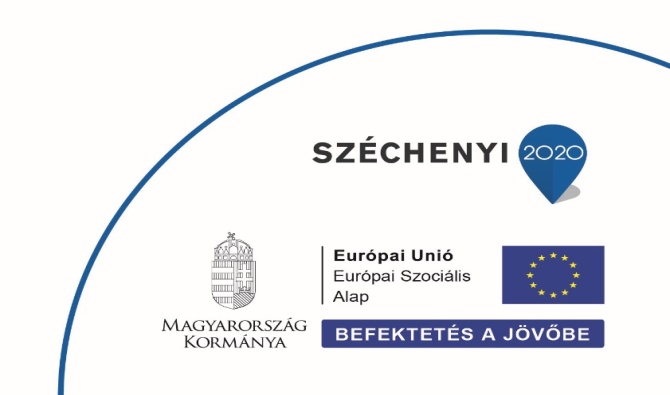 Egyéb kérdések
Előítéletesség csökkenése/pozitív szemléletformálás
Demokratikus döntéshozatal
Helyi beágyazottság
Környezetvédelmi hatások
Társadalmilag/környezetileg felelős beszállítók
14
IV. Társadalmi hatás keretrendszer: koherencia
Az üzleti modell meggyőző megoldást ad a felvázolt társadalmi problémára.

Az üzleti életképesség és a hátrányos helyzetű munkavállalók számának egyensúlya.

Korreláció az üzlet növekedése és a társadalmi hatás erősödése között.
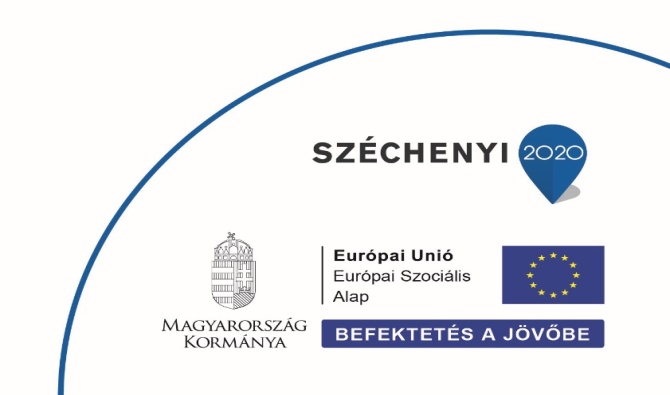 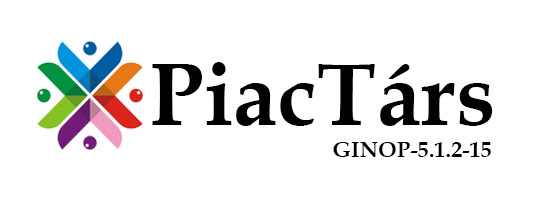 15
IV. Társadalmi keretrendszer fő jellemzői
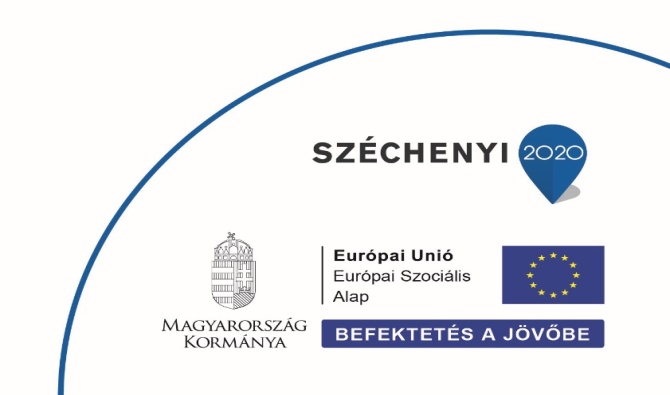 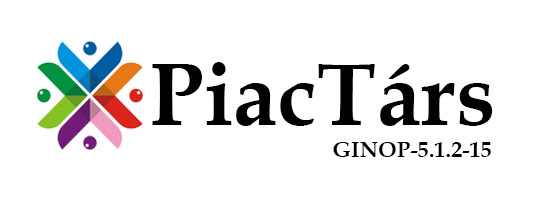 16
III. Társadalmi keretrendszer fő jellemzői
17
V. Kontaktórás képzések
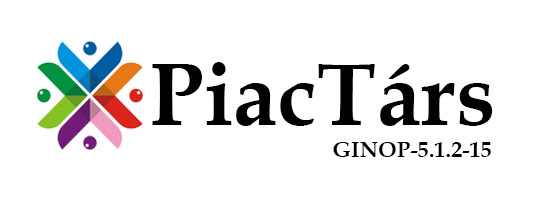 Kiknek? 
Akik nem érték el a minősítéshez szükséges pontszámot, de elérték a minimum pontszámot. 
Üzleti fejlesztés +/Társadalmi hasznosság fejlesztés területen. 

A fejlesztés jellege: csoportos konzultáció. 

Miért?
A kontaktórás fejlesztés eredményeként a pályázók képessé válnak előminősített projektterveik magasabb minőségi szinten, tudatosabban történő fejlesztésére. 

A kontaktórás fejlesztésen a részvétel nem kötelező, de ajánlott. 

Mikor?
Az érintettek a kontaktórás fejlesztés időpontjáról emailben kapnak értesítést. 
A képzésekre igény szerinti – várhatóan havi – rendszerességgel kerül sor, budapesti helyszínen. 
A kontaktórás fejlesztés anyaga elektronikus formában is rendelkezésre fog állni. 

Fontos!
De minimisnek számít!
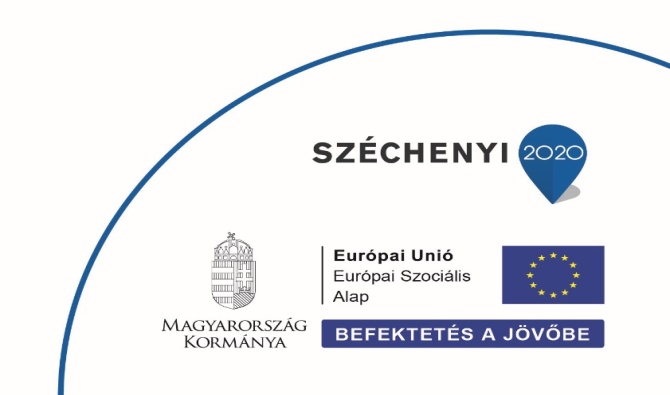 18
VI. A minősítés folyamata
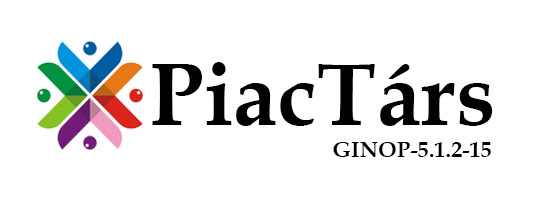 30 nap elteltével új projekttervet adhat be.
Regisztráció-Technikai kritériumok szűrése az alapadatok megadásánál 
Jogi forma, 
Lezárt üzleti évek,
Pályázati összeg
Projektterv benyújtása
Minimum kritériumnak feltételeknek megfelel?
Nem
Módosítot projektterv benyújtása
Igen
Nem
Üzleti előminősítésnek megfelel?
Igen
Nem
Társadalmi hasznosság előminősítésnek megfelel?
Mindkét területen csak a minimum pontszámot érte el?
Mindkét területen elérte a minősítéshez szükséges pontszámot?
Igen
Igen
GINOP 5.1.3 pályázat
Minősítő tanusítvány kiadása
Kontaktórás fejlesztés és módosított projektterv benyújtása
19
A minősítés időkerete
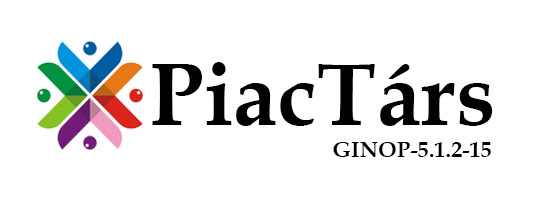 A projekttervük feldolgozása a beküldést követő munkanap reggel 8:00-kor kezdődik meg.
Előminősítésre rendelkezésre álló idő: 
A projektervek esetén legfeljebb 30 munkanap
Továbbfejlesztésre javasolt projekttervek esetén újrabeadástól számított 15 munkanap
Minősítési tanúsítvány kiadása 5 munkanap
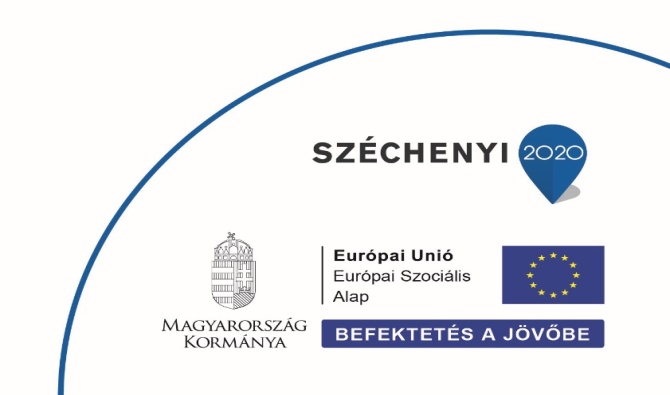 20
VII. Online felület bemutatása
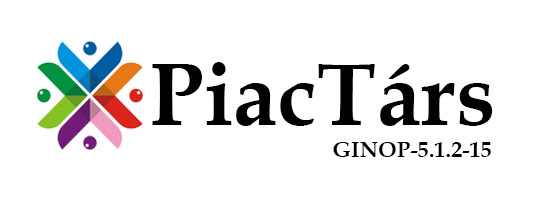 ginop512.ifka.hu 


Kitöltési segédlet
Mentés
Egy felhasználó tud csak dolgozni
? – Útmutató
Karakterek száma!
Szövegmező 
Kereshető pdf-ek bizonyos kérdéseknél  feltölthetőek
Pdf nyomtatás
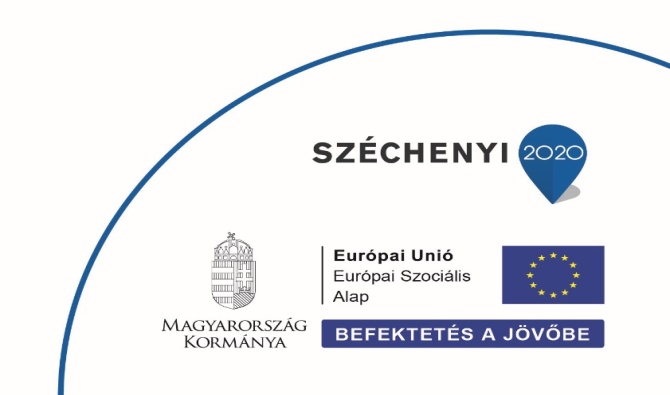 21
Kapcsolat
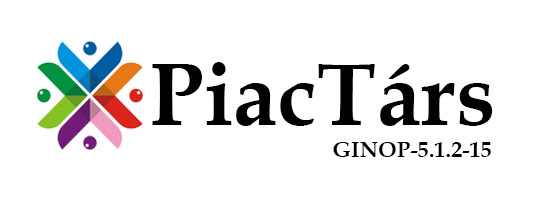 piactars@ifka.hu 

www.piactars.hu

Tel.: +36 1 312 2213
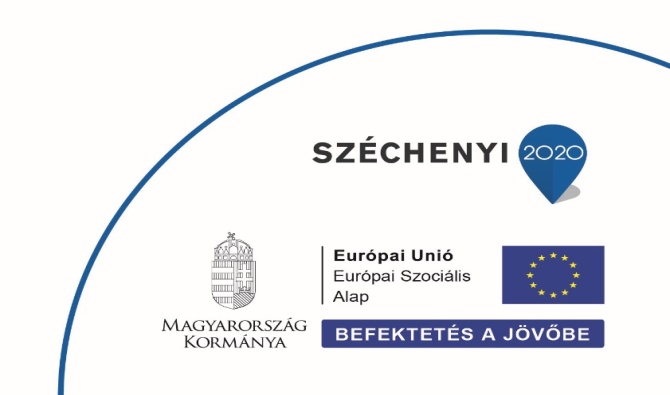 + 36 70 381  2662
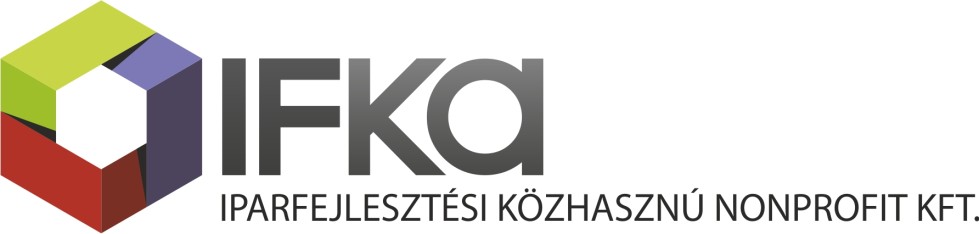 22